Encontro 3 Ciclo 2 “Geometria: Teorema de Pitágoras”Professor: José Reis
Clássico da Matemática

Pitágoras (569 – 480 a.C.)
Antes de Pitágoras
O Teorema (autor!)
O Teorema (Demonstrações!)
Mas o que é Teorema?
Sugestão: https://www.youtube.com/watch?v=bS-D0XeFMPQ
Teorema de Pitágoras
Enunciado: Em qualquer triângulo retângulo, a área do quadrado cujo lado é a hipotenusa é igual à soma das áreas dos quadrados que têm como lados cada um dos catetos.
Demonstração (uma das muitas)
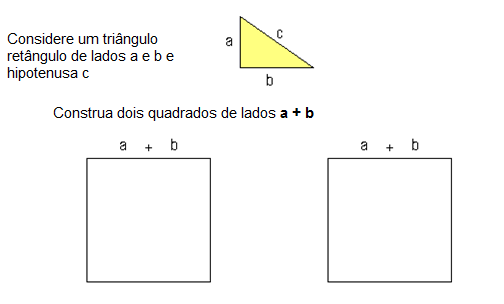 Demonstração (uma das muitas)
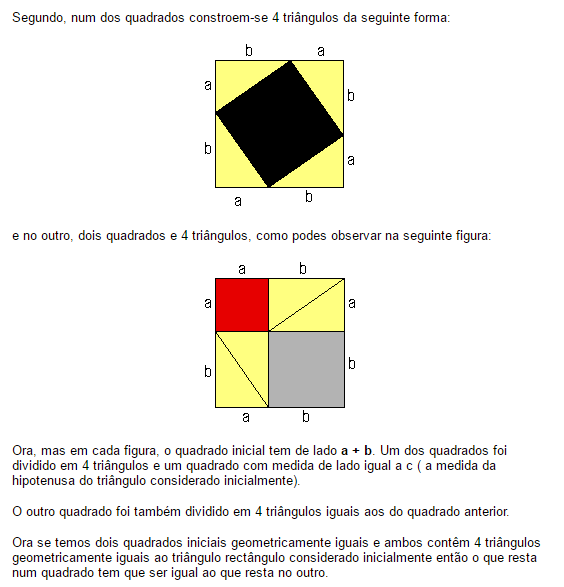 Demonstração (uma das muitas)
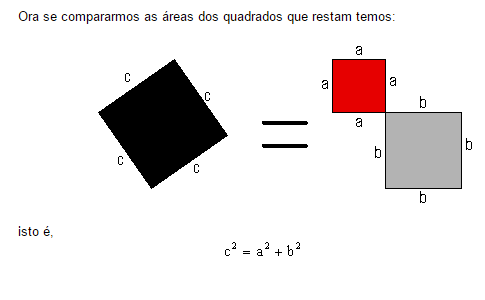 Questões
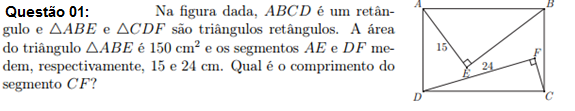 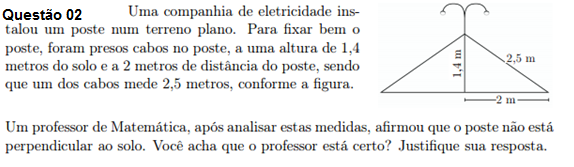 Questões
Questão 03: Determine o raio da circunferência circunscrita ao triângulo cujos lados medem 6 cm, 6 cm e 4 cm?
Questão 04: Um retângulo tem base de 9 cm e tem diagonal de 15 cm. Determine a altura deste retângulo.
Solução – Questão 01
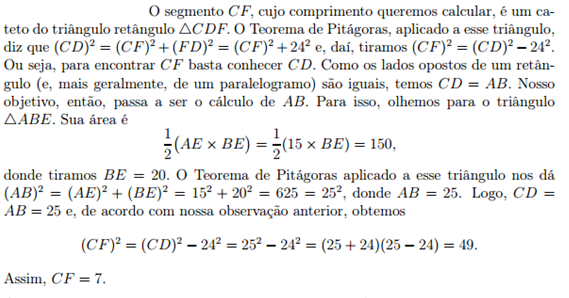 Solução – Questão 02
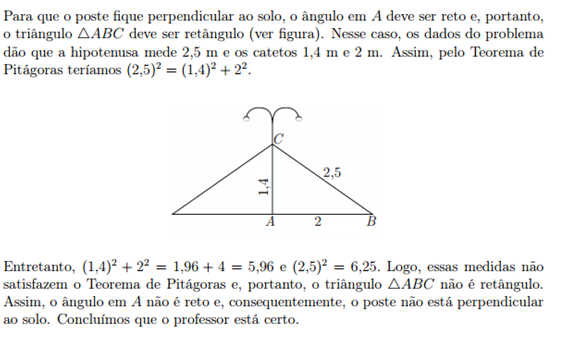 Solução – Questão 03
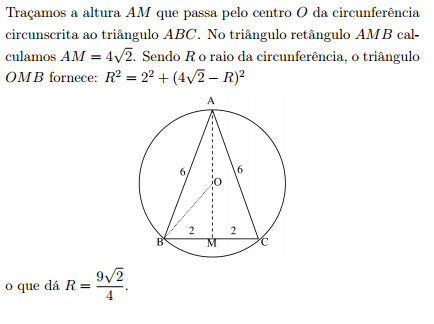 Solução – Questão 04
15 cm
h
9 cm
É fácil calcular o valor de h usando o Teorema de Pitágoras. Assim, (15)² = 9² + h², donde implica que h = 12 cm
Obrigado meninos!